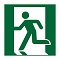 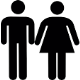 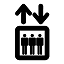 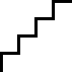 common room
conference room 163
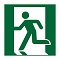 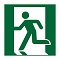 foyer
canteen
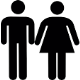 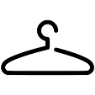 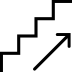 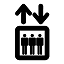 reception
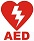 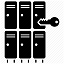 entrance
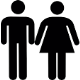 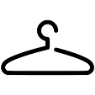 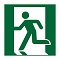